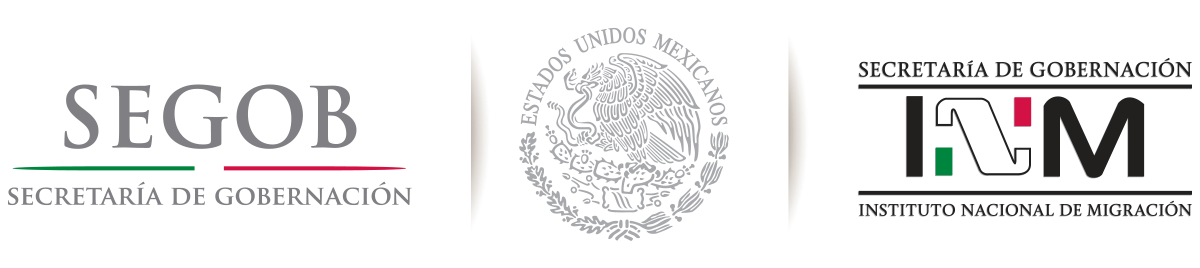 Proposal:



Basic Form for Third Countries / 
Special From for Third Countries
Parameters for the development of an only form for citizens from third countries, to be used after consultations between warning centres.
Basic Form for Third Countries / 
Special Form for Third Countries
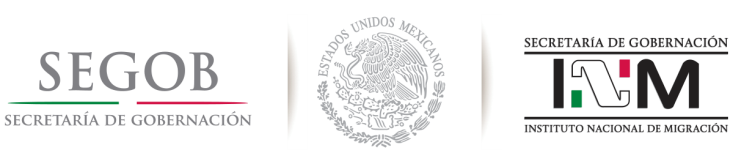 Basic Form
Special Form
First Name / Last Name (Father) / Last Name (Mother)
Date of Birth (DD/MM/YYYY)
Sex
Nationality
Place of Birth
Type of Identity Document
Identity Document Number
Passport Number
The same information as the basic form, also including 
the following:
Biodata
Consultations with intelligence links, police forces, Interpol, 
     data bases with information about admission to detention 
     centres and/or criminal proceedings 
Religion
Marital status
Telephone numbers
The last 3 recorded addresses
Name and birthdate of spouse
Name(s) and birthdate(s) of child(ren)
Occupation in the place of residence 
Purpose of travel to Mexico
Family, friends, business links in Mexico
Amount of money carried by the traveller
Credit/debit cards held by the traveller (bank name and card
     number)
Exact address in Mexico 
Name(s) of the person(s) who will receive the traveller
Telephone number(s) of the person(s) receiving the traveller 
Countries/locations where the traveller has lived
Migration movements of the past three years
Migration Warning: ID number, types of notes, comments and instructions;
Migration Station: Date of entry, origin and entry, resolution and date of exit;
Immigration Procedures: Procedure number, type of procedure, resolution and area of procedure;
Managing Electronic Passenger Lists: Entries and exits: date and time, flight number, airline, origin, destination, ID document;
Migration Flows: Date and time, type of migration, airline and flight number, ID document and country of issuance, entry immigration status, location.
Migration 
Record